Plan de formation de la circonscription d’AndolsheimAnnée scolaire 2017 – 2018
Module 1 : parcours obligatoire 
                    blocs de 8 à 12 heures
Module 2 : parcours d’écoles ou public visé
Module 3 : animations pédagogiques optionnelles
Total de 18 h de formation
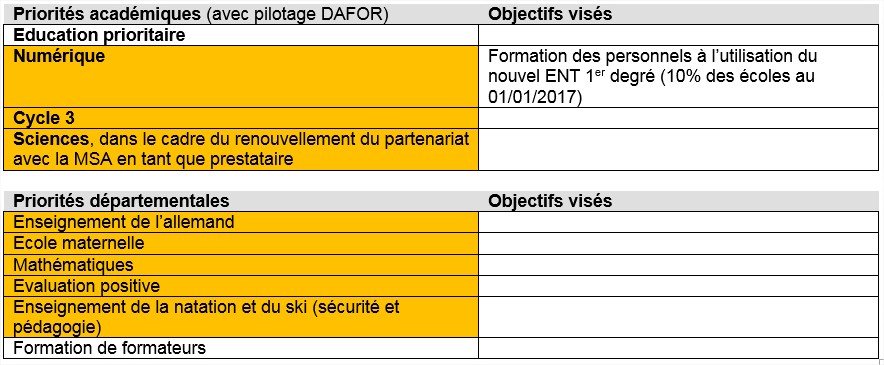 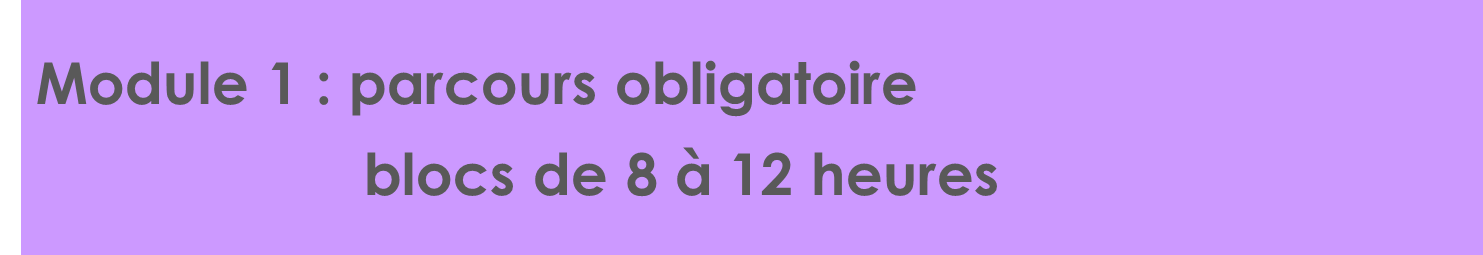 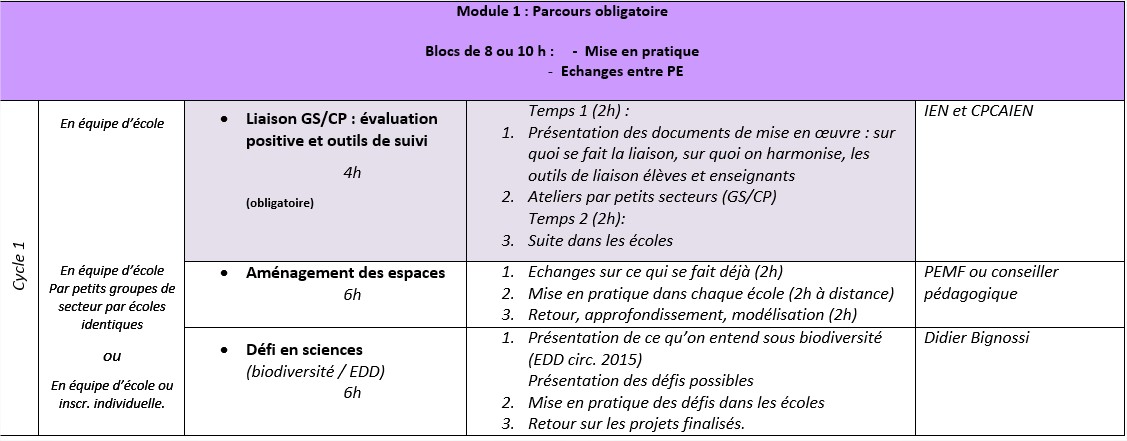 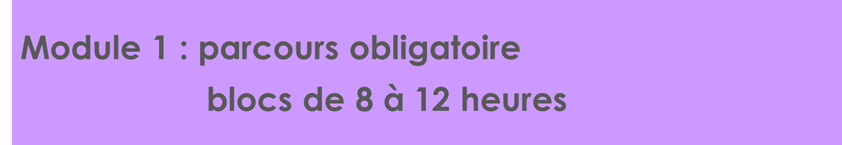 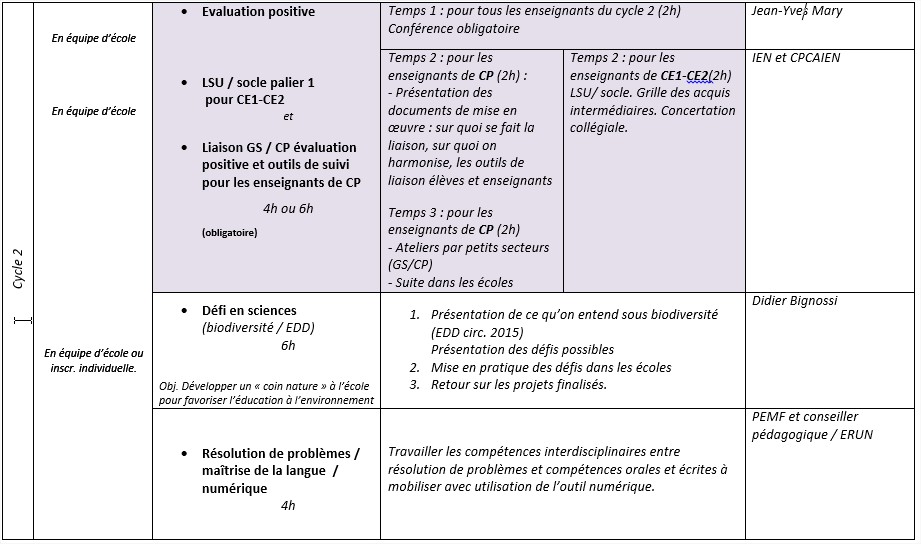 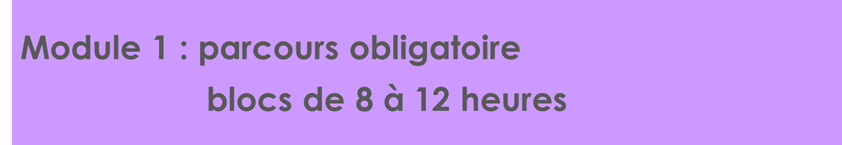 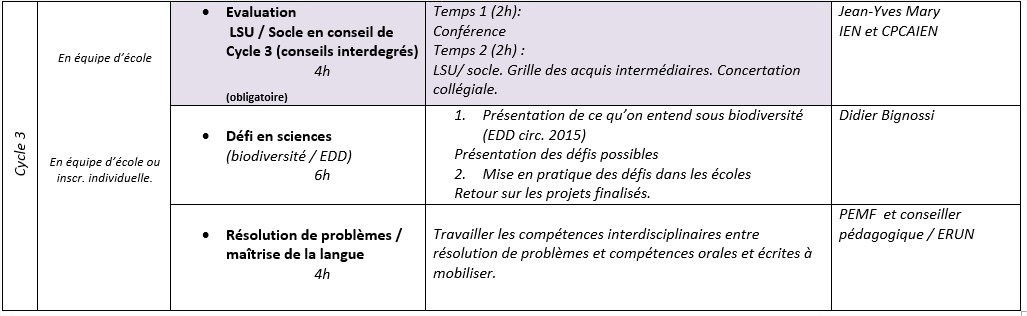 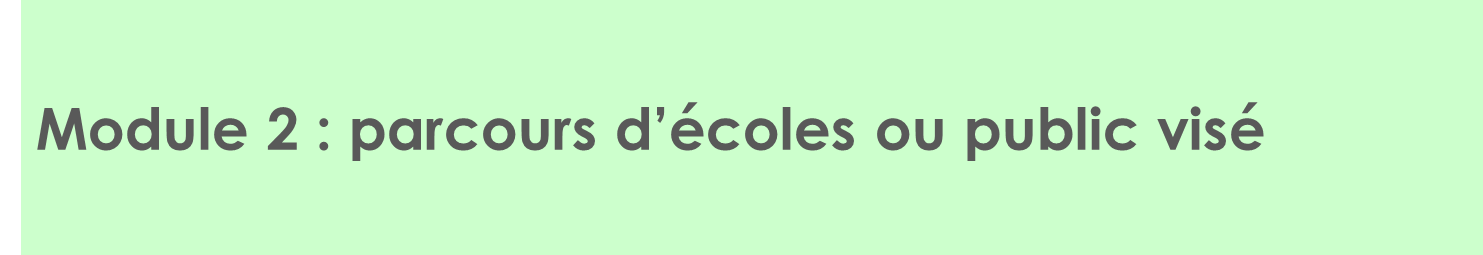 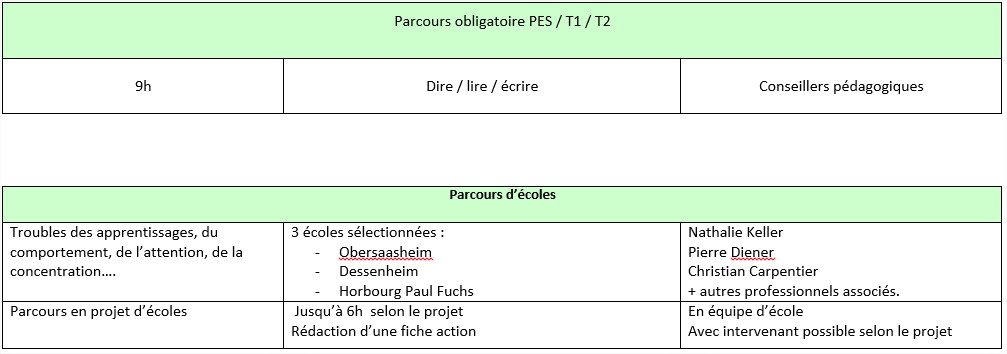 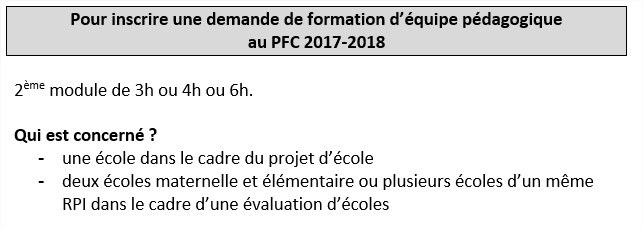 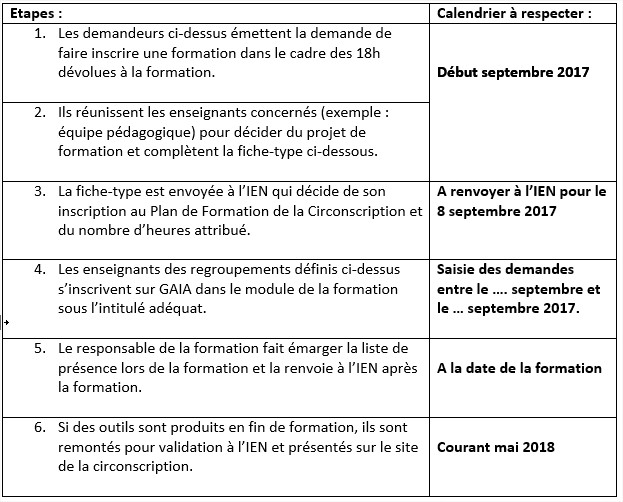 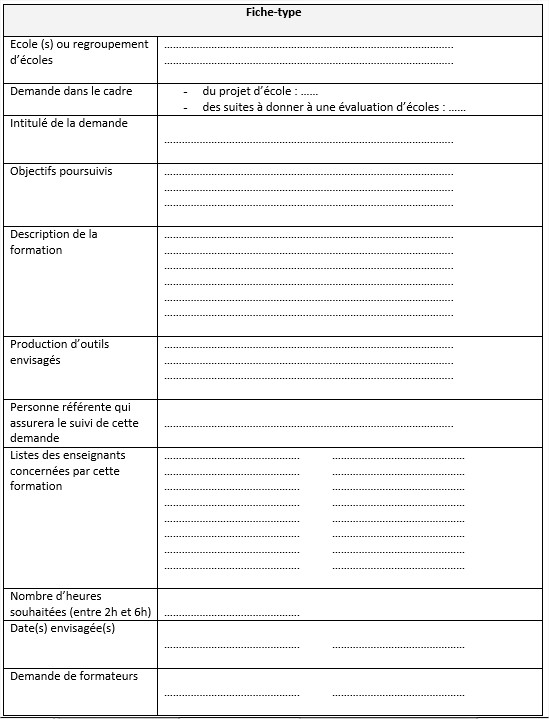 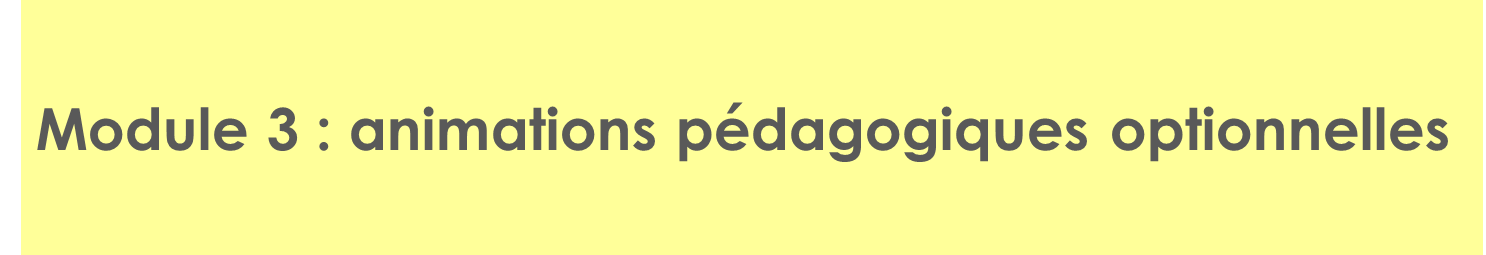 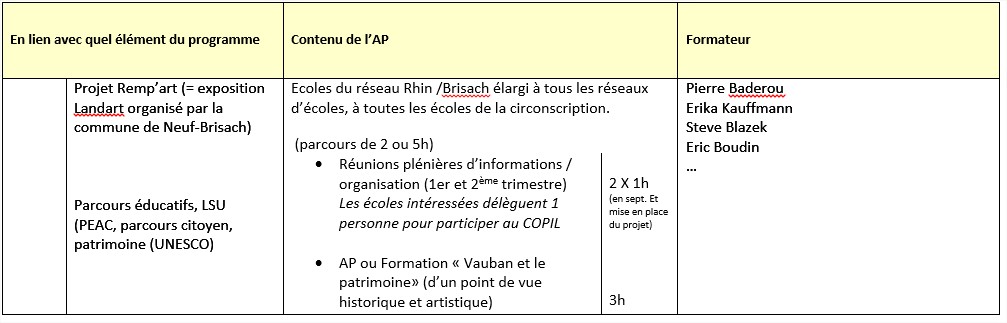 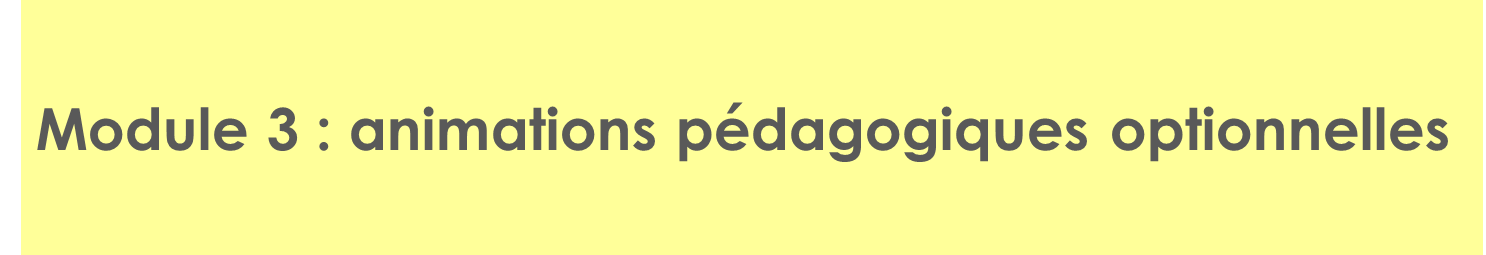 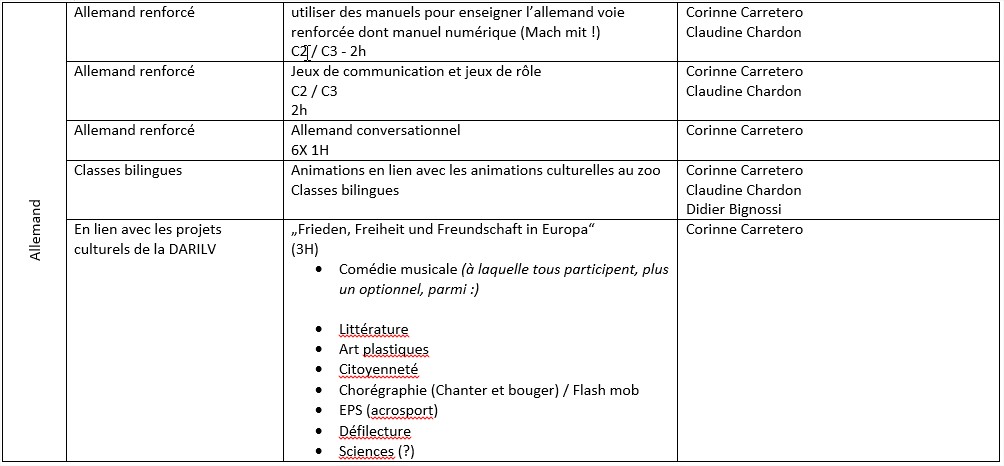 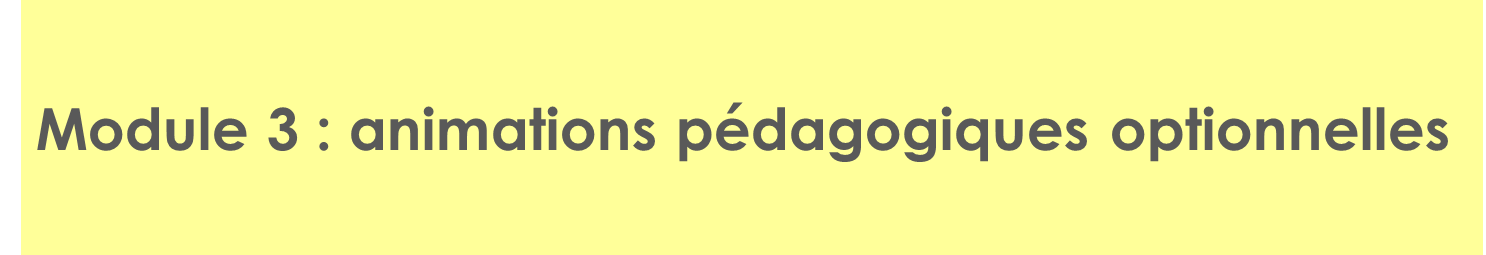 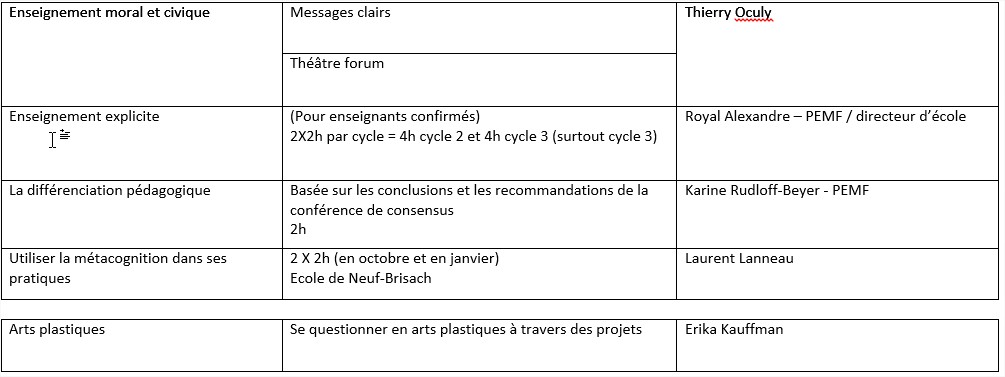 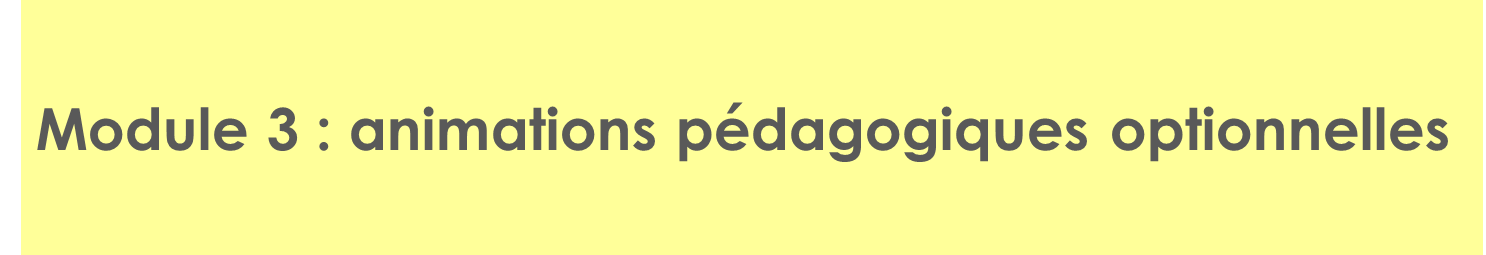 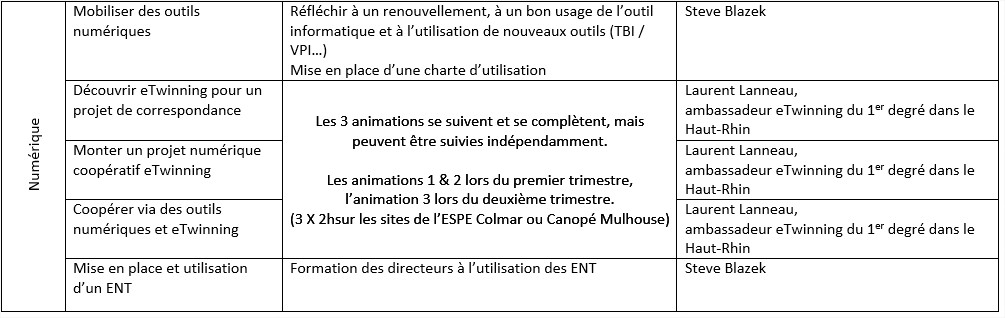 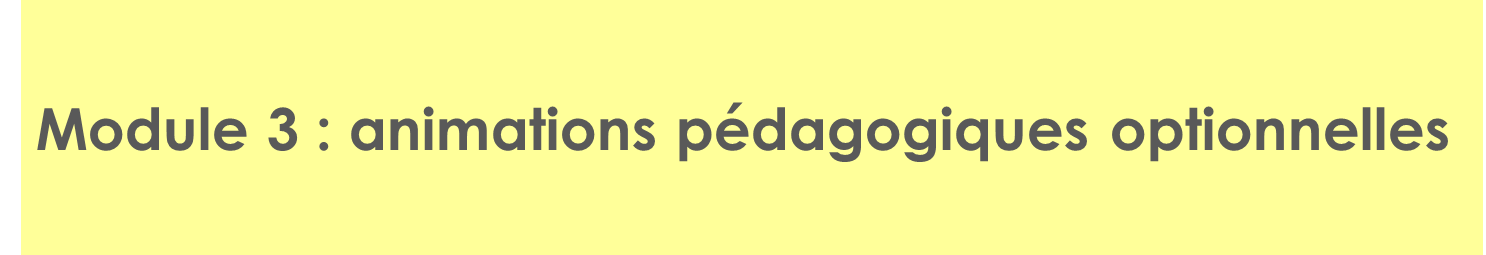 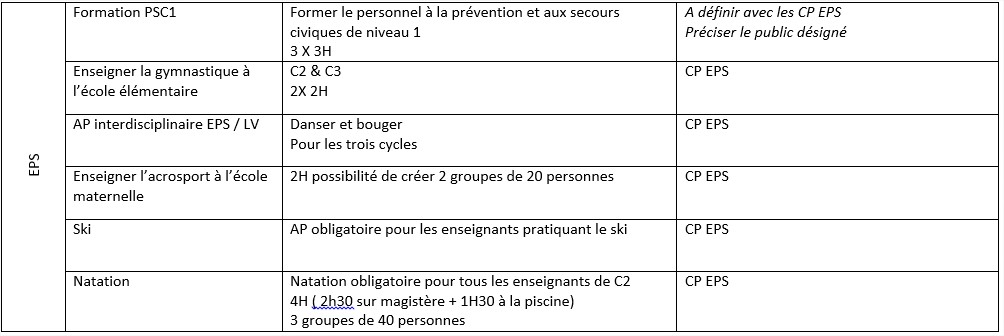 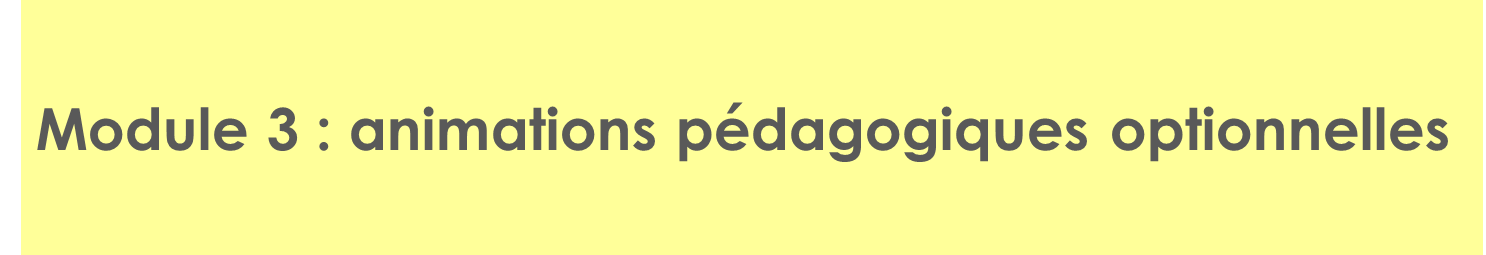 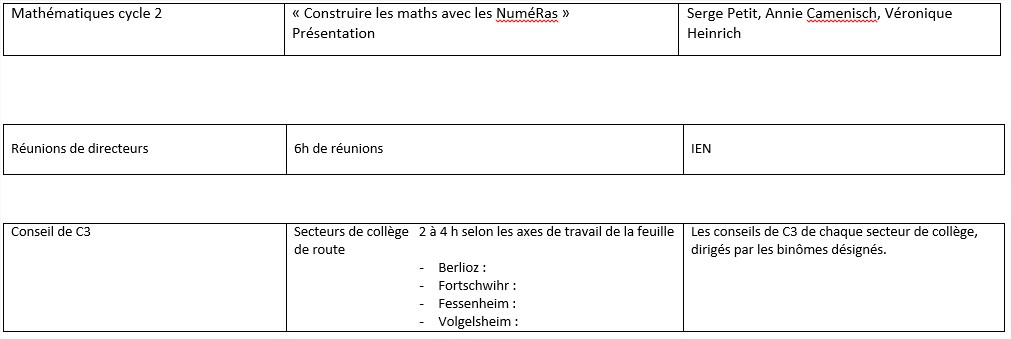